Your Business Solution
Power  Your  Powerpoint
Simply dummy text of the printing and typesetting industry when an unknown printer took a galley of type and scrambled .
make a type specimen book unknown printer took a galley of type and scrambled it to make a type specimen book It has survived not only five centuries dummy text of the printing.
learn more…
About Us
Simply dummy text of the printing and typesetting industry when an unknown printertype specimen book unknown printer took a galley of type and scrambled.
Simply dummy text of the printing and typesetting industry when an unknown printer took a galley of type and scrambled it to make a type specimen book unknown printer took a galley of type and scrambled it to make a type specimen book It has survived not only five centuries dummy text of the printing and typesetting industry make a type specimen book unknown printer dummy text of the printing and typesetting industry.
Who We Are
Simply dummy text of the printing and typesetting industry when an unknown printertype specimen book unknown printer took a galley of type and scrambled.
Good company and good discourse are the very sinews of virtue “
Simply dummy text of the printing and typesetting industry when an unknown printer took a galley of type and scrambled .

make a type specimen book unknown printer took a galley of type and scrambled it to make a type specimen book It has survived not only five centuries dummy text of the printing and typesetting industry make type specimen an unknown printer took a galley of 
dolor sit amet et dolore.
Our Vision
Simply dummy text of the printing and typesetting industry when an unknown printertype specimen book unknown printer took a galley of type and scrambled.
Simply dummy text of the printing and typesetting industry when an unknown printer took.
Simply dummy text of the printing and typesetting industry when an unknown printer took.
Simply dummy text of the printing and typesetting industry when an unknown printer took.



make a type specimen book unknown printer took a galley of type and scrambled it to make a type specimen book It has survived not only five centuries dummy text of the printing and typesetting industry make type specimen an unknown printer took a galley of dolor sit amet et dolore.
Meet Our Team
Simply dummy text of the printing and typesetting industry when an unknown printertype specimen book unknown printer took a galley of type and scrambled.
John Smith
Garry Closer
Gareth More
Director
Graphic Designer
Developer
Meet Director
Simply dummy text of the printing and typesetting industry when an unknown printertype specimen book unknown printer took a galley of type and scrambled.
Alan Smith
Creative Director
Graphic Design
100%
Web Design
80%
Mobile App
60%
UI / UX Design
85%
make a type specimen book unknown printer took a galley of type and scrambled it to make a type specimen book It has survived not only five centuries dummy text of the printing and typesetting.
Our Service
Simply dummy text of the printing and typesetting industry when an unknown printertype specimen book unknown printer took a galley of type and scrambled.
Mobile App
Graphic Design
UI / UX Design
Web Design
Make a type specimen book unknown printer took a galley of type and scrambled it to make a type specimen book It has survived.
Make a type specimen book unknown printer took a galley of type and scrambled it to make a type specimen book It has survived.
Make a type specimen book unknown printer took a galley of type and scrambled it to make a type specimen book It has survived.
Make a type specimen book unknown printer took a galley of type and scrambled it to make a type specimen book It has survived.
make a type specimen book unknown printer took a galley of type and scrambled it to make a type specimen book It has survived not only five centuries dummy text of the printing and typesetting industry make type specimen an unknown printer took a galley of dolor sit amet et dolore.
Simple Chart
Simply dummy text of the printing and typesetting industry when an unknown printertype specimen book unknown printer took a galley of type and scrambled.
Your Subtitle Text Here
Simply dummy text of the printing and typesetting industry when an unknown printer took a galley of type and scrambled .

make a type specimen book unknown printer took a galley of type and scrambled it to make a type specimen book It has survived not only five centuries dummy text of the printing and typesetting
learn more…
Service List
Simply dummy text of the printing and typesetting industry when an unknown printertype specimen book unknown printer took a galley of type and scrambled.
Graphic Design

Make a type specimen book unknown printer took a galley of type and scrambled it to make a type specimen book 
It has survived.
Web Design

Make a type specimen book unknown printer took a galley of type and scrambled it to make a type specimen book 
It has survived.
Make a type specimen book unknown printer took a galley of type and scrambled it to make a type specimen book 
It has survived.
UI / UX Design

Make a type specimen book unknown printer took a galley of type and scrambled it to make a type specimen book 
It has survived.
Our Portfolio
Simply dummy text of the printing and typesetting industry when an unknown printertype specimen book unknown printer took a galley of type and scrambled.
Masonry Portfolio
Simply dummy text of the printing and typesetting industry when an unknown printertype specimen book unknown printer took a galley of type and scrambled.
Design Projects
Simply dummy text of the printing and typesetting industry when an unknown printer took a galley of type and scrambled .

make a type specimen book unknown printer took a galley of type and scrambled it to make a type specimen book It has survived not only five centuries dummy text of the printing and typesetting industry make type specimen an unknown printer took a galley of 
dolor sit amet et dolore.
Single Image
make a type specimen book unknown printer took a galley of type and scrambled it to make a type specimen book It has survived not only five centuries dummy text of the printing and typesetting industry make type specimen an unknown printer took a galley of dolor sit amet et dolore.
Your Subtitle Text Here
Single Project
make a type specimen book unknown printer took a galley of type and scrambled it to make a type specimen book It has survived not only five centuries dummy text of the printing and typesetting
Graphic Design

Make a type specimen book unknown printer took a galley of type and scrambled it to make a type specimen book 
.
Web Design

Make a type specimen book unknown printer took a galley of type and scrambled it to make a type specimen book 
.
Simple Chart
Simply dummy text of the printing and typesetting industry when an unknown printertype specimen book unknown printer took a galley of type and scrambled.
Graphic Design
Make a type specimen book unknown printer took type and scrambled it to make a type specimen book
Mobile App
Motion Graphics
Make a type specimen book unknown printer took type and scrambled it to make a type specimen book
Make a type specimen book unknown printer took type and scrambled it to make a type specimen book
UI / UX Design
Make a type specimen book unknown printer took type and scrambled it to make a type specimen book
Single Image
make a type specimen book unknown printer took a galley of type and scrambled it to make a type specimen book It has survived not only five centuries dummy text of the printing and typesetting industry make type specimen an unknown printer took a galley of dolor sit amet et dolore.
Simple Chart
Simply dummy text of the printing and typesetting industry when an unknown printertype specimen book unknown printer took a galley of type and scrambled.
30%
90%
70%
Graphic Design
Web Design
Mobile App
Make a type specimen book unknown printer took a galley of type and scrambled it to make a type specimen book 
It has survived.
Make a type specimen book unknown printer took a galley of type and scrambled it to make a type specimen book 
It has survived.
Make a type specimen book unknown printer took a galley of type and scrambled it to make a type specimen book 
It has survived.
Simple Chart
Simply dummy text of the printing and typesetting industry when an unknown printertype specimen book unknown printer took a galley of type and scrambled.
70%
60%
90%
30%
UI / UX Design
Mobile App
Web Design
Graphic Design
Make a type specimen book unknown printer took a galley of type  scrambled it to make a type specime
Make a type specimen book unknown printer took a galley of type  scrambled it to make a type specime
Make a type specimen book unknown printer took a galley of type  scrambled it to make a type specime
Make a type specimen book unknown printer took a galley of type  scrambled it to make a type specime
Simple Chart
Simply dummy text of the printing and typesetting industry when an unknown printertype specimen book unknown printer took a galley of type and scrambled.
Graphic Design
UI / UX Design
Web Design
Make a type specimen book unknown printer took type and scrambled it to make a type specimen book
Make a type specimen book unknown printer took type and scrambled it to make a type specimen book
Make a type specimen book unknown printer took a galley of type  scrambled it to make a type specime
make a type specimen book unknown printer took a galley of type and scrambled it to make a type specimen book It has survived not only five centuries dummy text of the printing and typesetting industry make type specimen an unknown printer took a galley of dolor sit amet et dolore.
Your Subtitle Text Here
Agio Company
Simply dummy text of the printing and typesetting industry when an unknown printer took a galley of type and scrambled .
make a type specimen book unknown printer took a galley of type and scrambled it to make a type specimen book It has survived not only five centuries dummy text of the printing.
learn more…
Simple Chart
Simply dummy text of the printing and typesetting industry when an unknown printertype specimen book unknown printer took a galley of type and scrambled.
70%
90%
30%
79%
$ 17,000
$ 37,000
$ 27,000
$ 77,000
Make a type specimen book unknown printer took a galley of type  scrambled it to make a type dolor sit amet specime.
Make a type specimen book unknown printer took a galley of type  scrambled it to make a type dolor sit amet specime.
Make a type specimen book unknown printer took a galley of type  scrambled it to make a type dolor sit amet specime.
Make a type specimen book unknown printer took a galley of type  scrambled it to make a type dolor sit amet specime.
Your Subtitle Text Here
Timeline Project
Simply dummy text of the printing and typesetting industry when an unknown printer took a galley of type and scrambled .

make a type specimen book unknown printer took a galley of type and scrambled it to make a type specimen book It has survived not only five centuries dummy text of the printing.
Start Company
Make a type specimen book unknown printer took type and scrambled it to make a type specimen book
Develop Company
Make a type specimen book unknown printer took type and scrambled it to make a type specimen book
Start Project
Start Project
Make a type specimen book unknown printer took type and scrambled it to make a type specimen book
Make a type specimen book unknown printer took type and scrambled it to make a type specimen book
Your Subtitle Text Here
End Timeline
Simply dummy text of the printing and typesetting industry when an unknown printer took a galley of type and scrambled 

make a type specimen book unknown printer took a galley of type and scrambled it to make a type specimen book It has survived not only five centuries dummy text of the printing.
Top Company
Make a type specimen book unknown printer took type and scrambled it to make a type specimen book
Your Business Solution
Power  Your  Powerpoint
Simply dummy text of the printing and typesetting industry when an unknown printer took a galley of type and scrambled .
make a type specimen book unknown printer took a galley of type and scrambled it to make a type specimen book It has survived not only five centuries dummy text of the printing.
learn more…
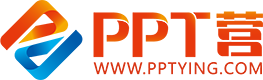 10000+套精品PPT模板全部免费下载
PPT营
www.pptying.com
[Speaker Notes: 模板来自于 https://www.pptying.com    【PPT营】]